Казкотерапія
Виконала: Плохотніченко Саша
Зміст:
1. Загальна характеристика методу
2.	Основні прийоми роботи з казкою
3.	Особливості індивідуальної та групової форми
Висновки
Список використаної літератури
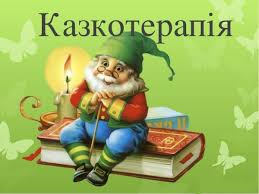 Загальна характеристика методу
Казкотерапія – це один із ефективних методів роботи з учнями початкових класів, які зазнають тих чи інших емоційних та поведінкових труднощів. Суть цього методу у створенні особливої казкової атмосфери, яка робить мрії дитини дійсністю, дозволяє дитині вступити у боротьбу зі своми страхами, комплексами.
Основний принцип казкотерапії – цілісний розвиток особистості, турбота про душу, зцілення казкою.
Суть методу казкотерапії полягає в тому, що казка доступно пояснює, що добре, а що погано. На прикладі позитивних персонажів дитина вчиться бути хорошою, а негативні герої казок викликають у неї лише негативну реакцію. Негативний герой завжди залишається покараним, а доброму дістається красуня-принцеса й півцарства на додаток.
Головне завдання казок: через казкові події показати герою ситуацію з іншого боку, запропонувати альтернативні моделі поведінки.
Алгоритм підбору (складання) терапевтичної казки
1.	Чітко визначте проблему, яку слід вирішити.
2.	Підберіть можливі шляхи її подолання у реальному житті.
3.	Втільте в характері головного героя казки (це може бути вже існуюча казка) ті риси, страхи, комплекси, яких слід позбутися.
4.	В процесі розгортання подій казки головний герой має позбутися своїх недоліків.
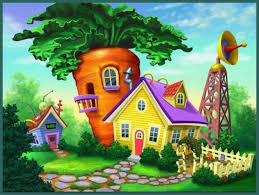 У дитячій казкотерапії найчастіше використовують 4 види казок: художні, дидактичні, психокорекційні та медитативні. До художніх казок відносять народні, авторські казки, а також притчі, байки, легенди, билини. Саме з них дитина дізнається, що життя – це активне протиборство двох важливих елементів: добра і зла. Дидактичні казки застосовують для подання в ігровій формі начального матеріалу. Психокорекційні казки створюють з метою м′якого впливу на поведінку дитини. Медитативні казки створюють для того, щоб допомогти дитині зняти психоемоційне напруження, налаштувати її на позитивне сприйняття навколишнього світу тощо.
Казкотерапія як психологічний метод накладає свої вікові обмеження при роботі з дітьми: дитина повинна мати чітке уявлення про те, що існує казкова дійсність, відмінна від реально існуючої. Зазвичай навик такого розрізнення формується в дитини до 3,5 – 4 років, хоча, безумовно, у кожному конкретному випадку необхідно враховувати індивідуальні особливості розвитку дитини.
2.	Основні прийоми роботи з казкою
Аналіз казок. Мета – усвідомлення, інтерпретація того, що стоїть за казковою ситуацією, конструкцією сюжету, поведінкою героїв. Наприклад, для аналізу обирається відома казка або казка, створена психологом чи вчителем для індивідуальної роботи з учнями. При цьому дитині пропонується відповісти на ряд запитань: «Як ви думаєте, про що ця казка?», «Хто з героїв найбільше сподобався і чому?», «Чому герой зробив ті чи інші вчинки?», «Як герой знайшов вихід із складної ситуації?» тощо.
Розповідання казок. Прийом спрямований на розвиток фантазії та творчої уяви. Дитині або групі дітей пропонується розповісти казку від першої або третьої особи, а також від імені інших казкових героїв. Наприклад, дітям можна запропонувати розповісти казку про колобка від імені лисиці, Баби Яги або Василіси Премудрої.
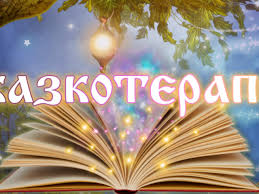 Переписування казок. Переписування і дописування авторських і народних казок має сенс тоді, коли дитині не подобається щось у сюжеті казки, поворот подій, певні ситуації, в які потрапляють герої, кінець казки тощо. Це – важливий діагностичний матеріал. Переписуючи казку, дописуючи свій кінець або вставляючи інші персонажі у казку, дитина сама обирає найбільш відповідний її внутрішньому стану сюжет і знаходить той варіант руйнування ситуацій, який дозволяє звільнитися їй від внутрішньої напруги. В цьому полягає психокорекційний сенс переписування казки.
Постановка казок із допомогою ляльок. Працюючи з лялькою, дитина бачить, що кожна її дія негайно позначається на поведінці ляльки. Це допомагає їй самостійно коригувати свої рухи і робити поведінку ляльки максимально виразною. Робота з ляльками дозволяє удосконалювати і проявляти через ляльку ті емоції, яких зазвичай дитина з якихось причин не може собі дозволити проявляти.
Малювання за мотивами казки. Вільні асоціації дитини виявляються в малюнку. Малюнки аналізуються, обговорюється поведінка і мотиви дій персонажа, діти дають їм оцінку: добре – погано.
Програвання епізодів казки. Програвання епізодів казки дає можливість дитині відчути деякі емоційно значущі ситуації і пережити певні емоції.
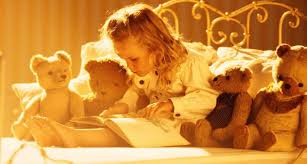 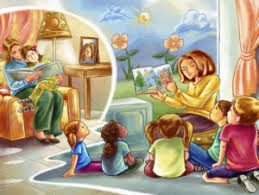 3.	Особливості індивідуальної та групової форми
Групове розповідання казок. У груповому розповіданні казок оповідачем є група дітей ( підлітків чи дорослих), по черзі кожний розповідає її маленький епізод. Казка поділяється на уривки довільно, залежно від того, яку частину сюжету бере на себе попередній оповідач. У ході індивідуальної роботи психолог обов′язково приймає участь у переповіданні казки. Мета – розвиток зв′язного мовлення, вміння слухати іншого.
Розповідання відомої казки і вигадування її продовження. Після того, як дорослий розповів казку, діти отримують завдання пофантазувати як далі розвивалися події. Мета – розвиток згуртованості групи, творчості її учасників.
Групове придумування казки. Хтось починає говорити першу фразу, наприклад: « У деякому царстві, у деякій державі…» Наступний учасник групи приєднує до казкової фрази одну або дві фрази і так далі. Мета – розвиток згуртованості групи, творчості її учасників.
Розповідання казки від першої особи, від імені різних персонажів казки. Цей підхід дозволяє розвинути децентрацію мислення, вміння розуміти мотив вчинків оточуючих, їх почуття.
Підсумовуючи вище сказане, можна зазначити, що казкотерапія виконує ряд важливих функцій:
1.	Формування моральних цінностей
2.	 Формування уявлень про норми та правила
3.	Формування уявлення про явище добра та зла
4.	Розвиток пізнавальних процесів
5.	Усунення фобій різного походження
4.	Висновки
Пам’ятайте, кожна казка несе в собі прихований сенс. Вона попереджає нас про наслідки руйнівних вчинків. У житті кожна подія може мати декілька варіантів розвитку, і тільки від вас залежить, який шлях ви оберете.
Подумайте, як би міг змінитись сюжет казки, якби її герої (тигр, людина, сарна та заєць) змінили свою поведінку.
Кожна дитина ділиться враженнями від казки, висловлює свою думку відносно поведінки головних героїв, відповідає на питання вчителя (психолога). Обговорення проходить у спокійній атмосфері, без поспіху. Дуже важливо, щоб кожна дитина самостійно зробила висновки, пояснила та обґрунтувала їх.
5.	Список використаної літератури
1.	Казкотерапія. // [Електронний ресурс] – Режим доступу: http://mamka.info/index.php?topic=4855.0
2.	Казкотерапія в роботі психолога. // [Електронний ресурс] – Режим доступу: http://volodvios.com.ua/index.php/robota-z-kadrami/310-zasidannya-seminaru-praktikumu-praktichnikh-psikhologiv-doshkilnikh-navchalnikh-zakladiv-z-temi-kazkoterapiya-u-roboti-psikhologa
3.	Музичук О.О. Казка як засіб розвитку особистісних цінностей молодших школярів // Проблеми сучасної психології. – 2012. – №17.
4.	Особливості застосування ігрового методу та засобів мистецтва у психокорекційній роботі. // [Електронний ресурс] – Режим доступу: http://www.br.com.ua/referats/Psychology/82701-5.html
5.	Електронний ресурс: https://www.studmed.ru/view/referat-kazkoterapya-yak-metodika-roboti-z-gperaktivnimi-dtmi_744d400ba6a.html 
6.	Електронний ресурс: https://vseosvita.ua/library/kazkoterapia-43552.html
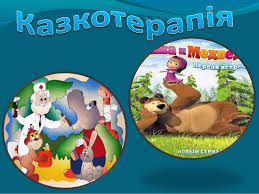 Дякую за увагу
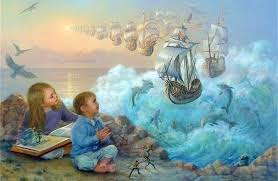